ПОРТАЛ  БИЗНЕС-  НАВИГАТОРА  МСП
ОФИЦИАЛЬНЫЙ РЕСУРС ДЛЯ  РАЗВИТИЯ МАЛОГО БИЗНЕСА
SMBN.RU
З А П У Щ Е Н	В	Я Н В А Р Е	2 0 1 7	Г О Д А
Портал Бизнес-навигатора МСП - бесплатный  ресурс для предпринимателей, которые хотят  открыть или расширить свой бизнес, и работать  честно, легально, платить все налоги и  отчисления, зарабатывая на свое будущее и  будущее своих детей
ПЕРСОНАЛЬНЫЙ  ПОДБОР СЕРВИСОВ
С УЧЕТОМ ОПЫТА
Система предлагает разные наборы сервисов  начинающим и опытным предпринимателям

ДЛЯ РЕАЛЬНЫХ ЗАДАЧ
Четыре блока сервисов для развития бизнеса - в  зависимости от цели предпринимателя

БОЛЬШЕ ВОЗМОЖНОСТЕЙ
Для каждой задачи доступно от трех до пятнадцати  различных сервисов - чтобы предприниматель мог  выбрать подходящие именно ему
Портал Бизнес-навигатора МСП | 2019
3
ГЕОМАРКЕТИНГОВАЯ  ПЛАТФОРМА
113 ВИДОВ ГОРОДСКОГО БИЗНЕСА / 180 ГОРОДОВ РФ
НАЙДИТЕ В СВОЕМ ГОРОДЕ САМЫЕ  ПЕРСПЕКТИВНЫЕ ДЛЯ БИЗНЕСА РАЙОНЫ
Покажем спрос и предложение именно на ваши продукты
и услуги в разных районах вашего города. 

УЗНАЙТЕ ВСЁ О КОНКУРЕНТАХ
Интерактивная карта содержит данные о ваших конкурентах
и поможет посчитать, сколько клиентов вы можете привлечь

РАССЧИТАЙТЕ БИЗНЕС-ПЛАН
И скачайте в pdf или xls. Подскажем, сколько денег нужно
вложить на старте, какое оборудование купить, на какую  прибыль рассчитывать и где искать поставщиков.

ВЫБЕРИТЕ ДЛЯ СВОЕГО БИЗНЕСА  ПРАВИЛЬНОЕ МЕСТО
Коммерческая и государственная недвижимость в аренду
и на продажу – на одной карте, данные о нежилых помещениях для бизнеса в новостройках
+3 города: Кумертау, Нягань, Когалым
| с ноября 2019 |
Портал Бизнес-навигатора МСП | 2019
4
ГЕОМАРКЕТИНГОВАЯ  ПЛАТФОРМА
| Новый функционал |
 в опытной эксплуатации            с ноября 2019 года
40 ВИДОВ ПРОИЗВОДСТВЕННОГО БИЗНЕСА / 85 РЕГИОНОВ РФ
НАЙДИТЕ РЫНОЧНУЮ НИШУ В ЛЮБОМ РЕГИОНЕ
Расчет спроса и предложения по 84 видам продукции для B2B и B2C, подбор регионов для продаж по принципу наибольшей удельной прибыли
 
СКАЧАЙТЕ БИЗНЕС-ПЛАН
Расчет бизнес-плана с учетом логистики, особенностей поставки продукции и закупки сырья, кредитных и лизинговых платежей

ВЫБЕРИТЕ ПЛОЩАДКУ ДЛЯ ПРОИЗВОДСТВА
300+ индустриальных и технопарков и более 50 тысяч коммерческих производственных площадок
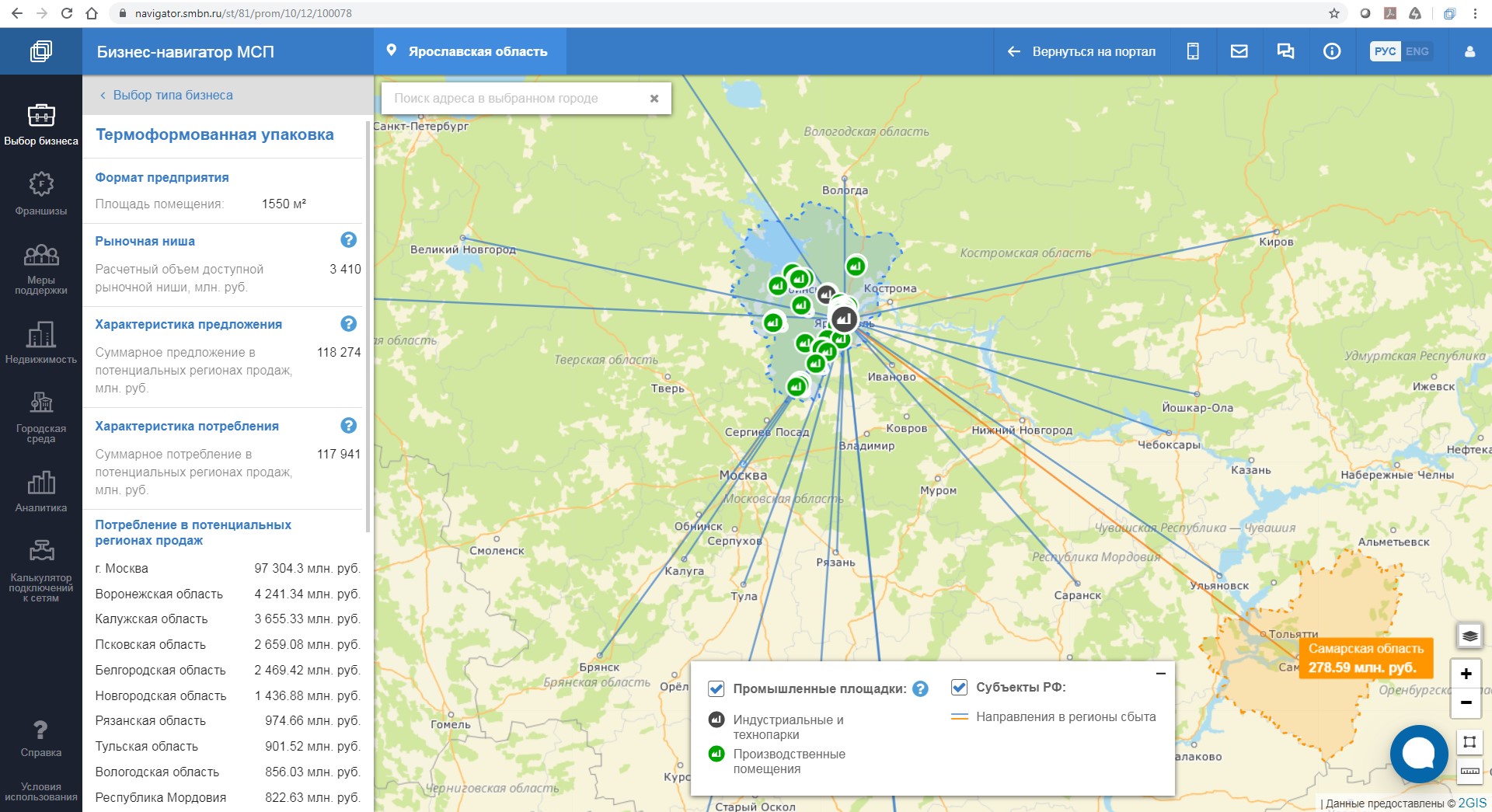 Портал Бизнес-навигатора МСП | 2019
5
ПОДДЕРЖКА  БИЗНЕСА
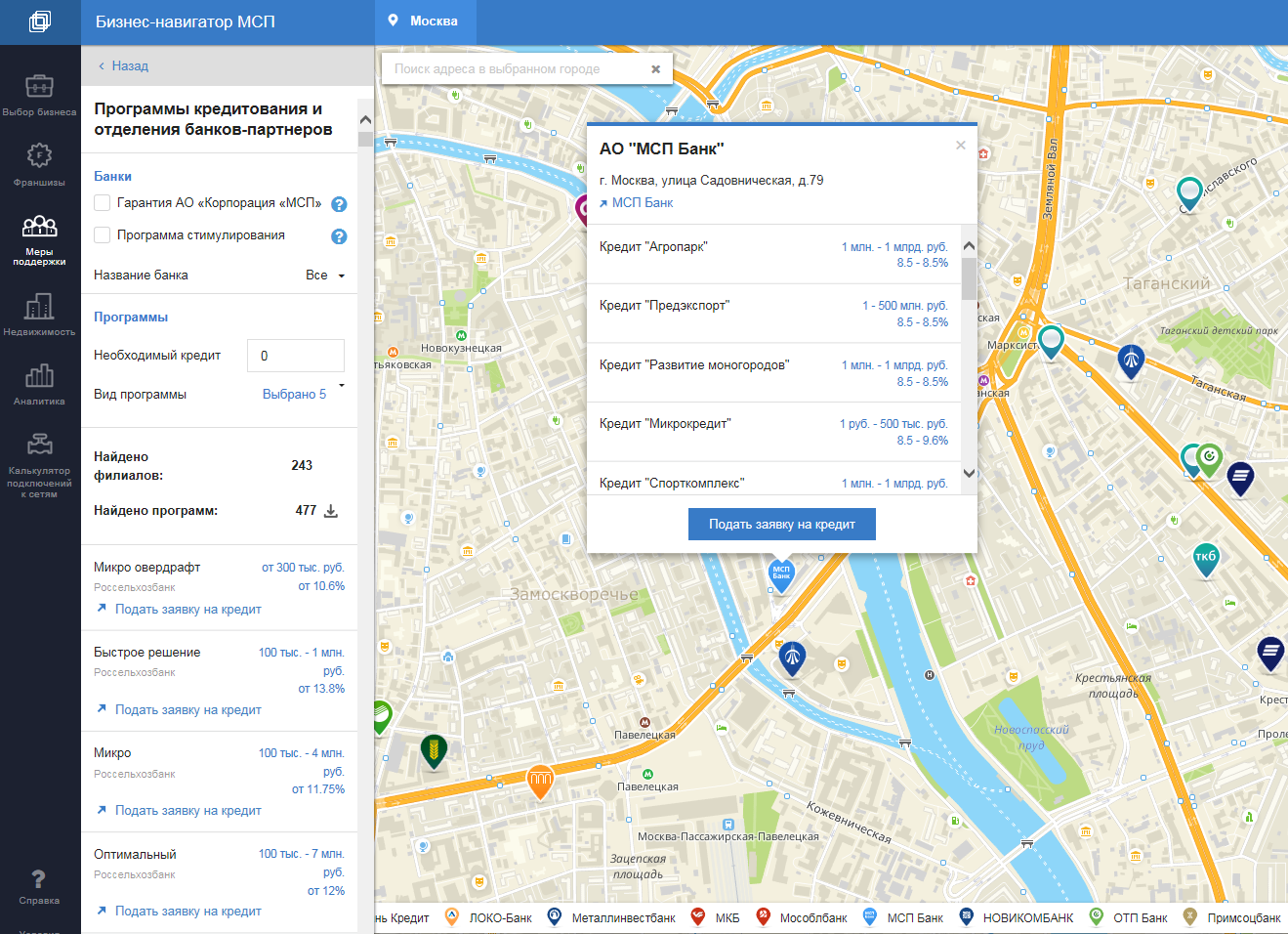 ПОДБОР ЛЬГОТ ОНЛАЙН
Анализ профиля компании или ИП по ИНН и
интеллектуальный подбор мер поддержки

ДЕНЬГИ НА РАЗВИТИЕ
Льготные кредиты, гарантии, микрозаймы, лизинговые  программы для малого бизнеса в одном сервисе

ПЛОЩАДКИ ДЛЯ БЫСТРОГО РОСТА
Коворкинги, технополисы, бизнес-инкубаторы,
агропромышленные и индустриальные парки

ЛЬГОТНЫЕ ПОМЕЩЕНИЯ
Онлайн-сервис подбора государственной и муниципальной
недвижимости для малого бизнеса

БЕСПЛАТНОЕ ОБУЧЕНИЕ
Более 15 программ обучения и тренингов для
предпринимателей и тех, кто мечтает открыть своё дело,  во всех регионах РФ. Онлайн-запись на портале
Портал Бизнес-навигатора МСП | 2019
6
УВЕЛИЧЕНИЕ  ПРОДАЖ
СОЗДАЙТЕ САЙТ
Простой конструктор и оптимизированные шаблоны,  которые позволяют собрать сайт без маркетолога и  программиста за 15 минут

ПОДКЛЮЧИТЕ ОНЛАЙН-ПРОДВИЖЕНИЕ
Aвтоматическое продвижение в интернете через CPA-  платформу "Поток", разработанную совместно с группой  компаний RAMBLER

СДЕЛАЙТЕ ГОСЗАКАЗЧИКОВ И КРУПНЫЕ  КОМПАНИИ СВОИМИ КЛИЕНТАМИ
Удобный поиск и просмотр более 11 000 000  объявлений о планах закупок со 140 торговых  площадок в одной ленте

УЧАСТВУЙТЕ В ПРОЕКТАХ ПО БЛАГОУСТРОЙСТВУ
Планы работ по обустройству дворовых и общественных территорий в 80 городах РФ
Портал Бизнес-навигатора МСП | 2019
7
БАЗА ЗНАНИЙ И
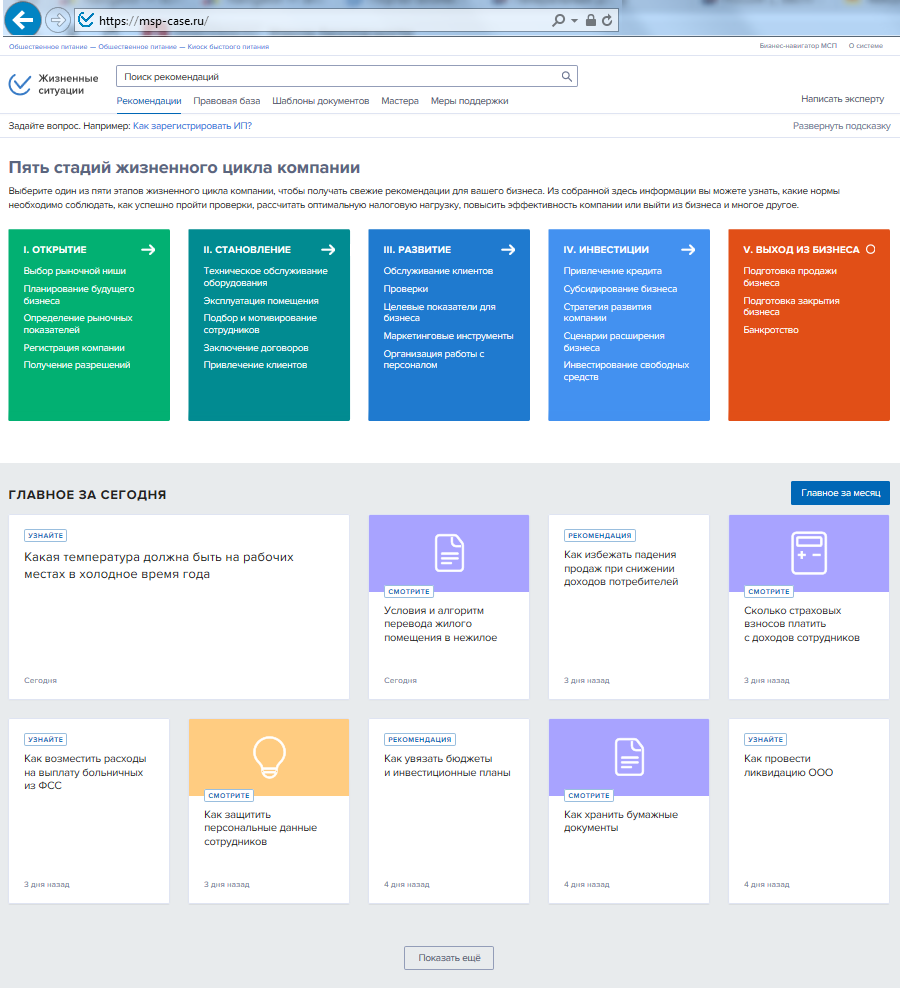 ДОКУМЕНТЫ
АВОВАЯ БАЗА
платный доступ к 27 000 000 законов, постановлений,
казов, писем и 18 000 000 решений судов

АБЛОНЫ ДОКУМЕНТОВ
ее 150 шаблонов документов с образцами заполнения и  ментариями экспертов - договоры, приказы, заявления  логовые декларации

ДГОТОВКА БИЗНЕСА К ПРОВЕРКАМ
оговая и пожарная служба, трудовая инспекция,  потребнадзор – последние требования, пошаговые  трукции и образцы документов и претензий

МОЩЬ В ЛЮБОЙ СИТУАЦИИ
Пошаговые инструкции, советы по работе с персоналом,  финансовому планированию. Онлайн-консультации  юристов, бухгалтеров, специалистов по кадрам
ПР
Бес
при

Ш
Бол  ком  и на

ПО
Нал  Рос  инс

ПО
Портал Бизнес-навигатора МСП | 2019
8
СЕРВИСЫ НА  КАЖДЫЙ ДЕНЬ
ПРОВЕРКА КОНТРАГЕНТОВ
Финансовое состояние и заблокированные счета ваших  конкурентов, клиентов и поставщиков - 24 000 000  компаний в базе, проверка по 12 параметрам бесплатно

МАРКЕТИНГОВЫЕ ИССЛЕДОВАНИЯ
Бесплатный доступ к исследованиям и маркетинговой  аналитике от крупнейшего исследовательского  холдинга России

ПОИСК ПАРТНЁРОВ
Находите новых партнеров и заказчиков по всей  России. Размещайте объявления на бизнес-площадке,  которой пользуются более 180 000 компаний
Портал Бизнес-навигатора МСП | 2019
9
ПОДДЕРЖКА  СЕЛЬХОЗКООПЕРАЦИИ
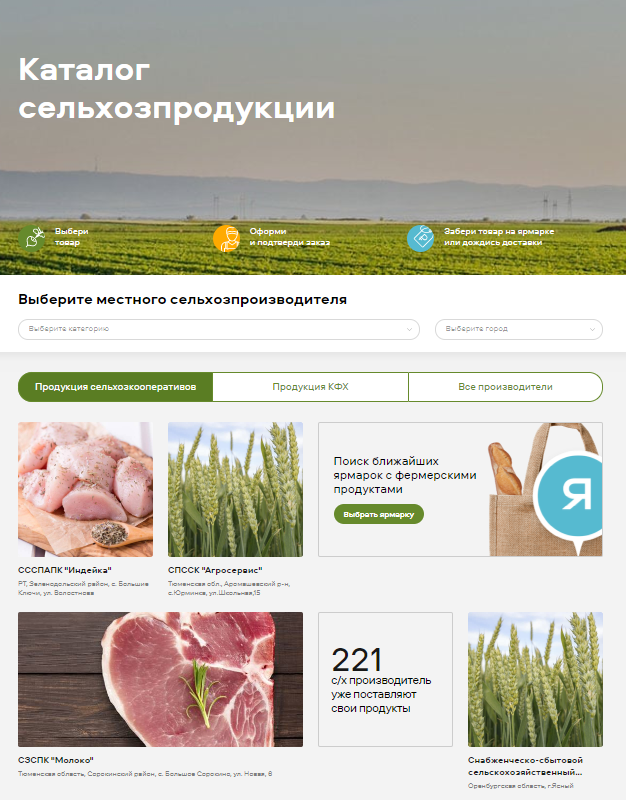 КОМПЛЕКСНАЯ ПОДДЕРЖКА
Единый каталог мер поддержки сельхозкооперативов  Финансовая поддержка: гранты, субсидии, льготные  кредиты, гарантии. Информация о лизинговых программах  Адреса региональных центров компетенций. Шаблоны  документов и полезные материалы

ПРОДАЖА ПРОДУКТОВ ОНЛАЙН
Онлайн-каталог, где сельхозпроизводители могут  представить свою продукцию и напрямую найти клиентов
10
Портал Бизнес-навигатора МСП | 2019
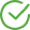 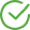 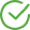 ОНЛАЙН-УСЛУГИ
И ОБРАТНАЯ СВЯЗЬ
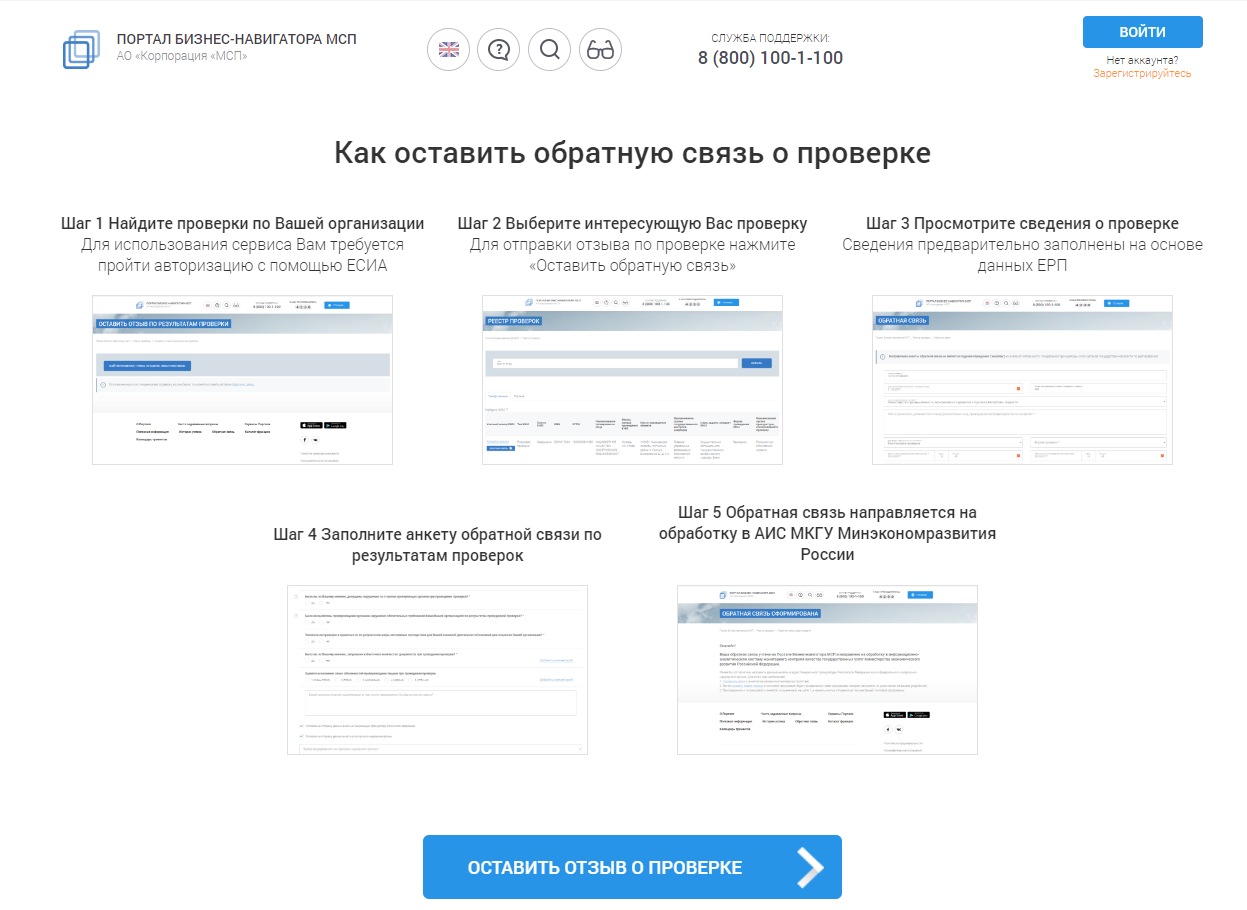 ОТЗЫВЫ О ПРОВЕРКАХ БИЗНЕСА
Оставьте отзыв о любой проверке, которую в вашей компании проводили контрольно-надзорные органы. Расскажите о нарушениях, если они были, чтобы повысить качество проверок малого бизнеса. Все отзывы конфиденциальны.

ЭЛЕКТРОННЫЕ УСЛУГИ
Имущество для малого бизнеса, закупки, обучение, финансовая поддержка – чтобы не тратить время на изучение разных программ, можно использовать онлайн-услуги. Заполните простую форму — и мы сами подберём и пришлём вам по электронной почте нужную информацию.
| Новый сервис |
доступен на портале           с 15 октября 2019 года
11
Портал Бизнес-навигатора МСП | 2019
МОБИЛЬНЫЕ  ПРИЛОЖЕНИЯ